Mérések NI adatgyűjtővel
Virtuális méréstechnika

Mingesz Róbert, Vadai Gergely
2015.11.06.
NI USB adatgyűjtők
NI USB-6008
8 AI, 10 kS/s, 12 bit
2 AO, 150S/s, 12 bitSW timed
12 digital I/OSW timed
32 bit counter
50 000 Ft
Analóg bemenet
NI USB-6211
16 AI, 250 kS/s, 16 bit
2 AO, 250 kS/s, 16 bit
4 digital In, 4 digital OutSW timed
2x 32 bit counter
215 000 Ft
Analóg bemenet
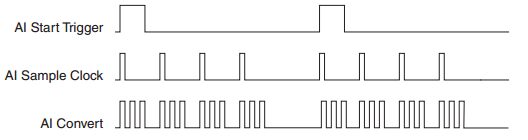 Analóg bemenetek bekötése
cDAQ-9174
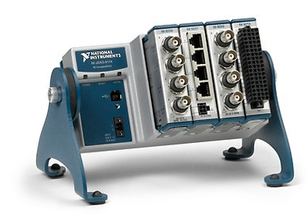 Választható modulok
4x32 bit counter
7 hardvervezérelt feladat
200 000 Ft (+ modulok)
NI 9215 – Analóg bemenet
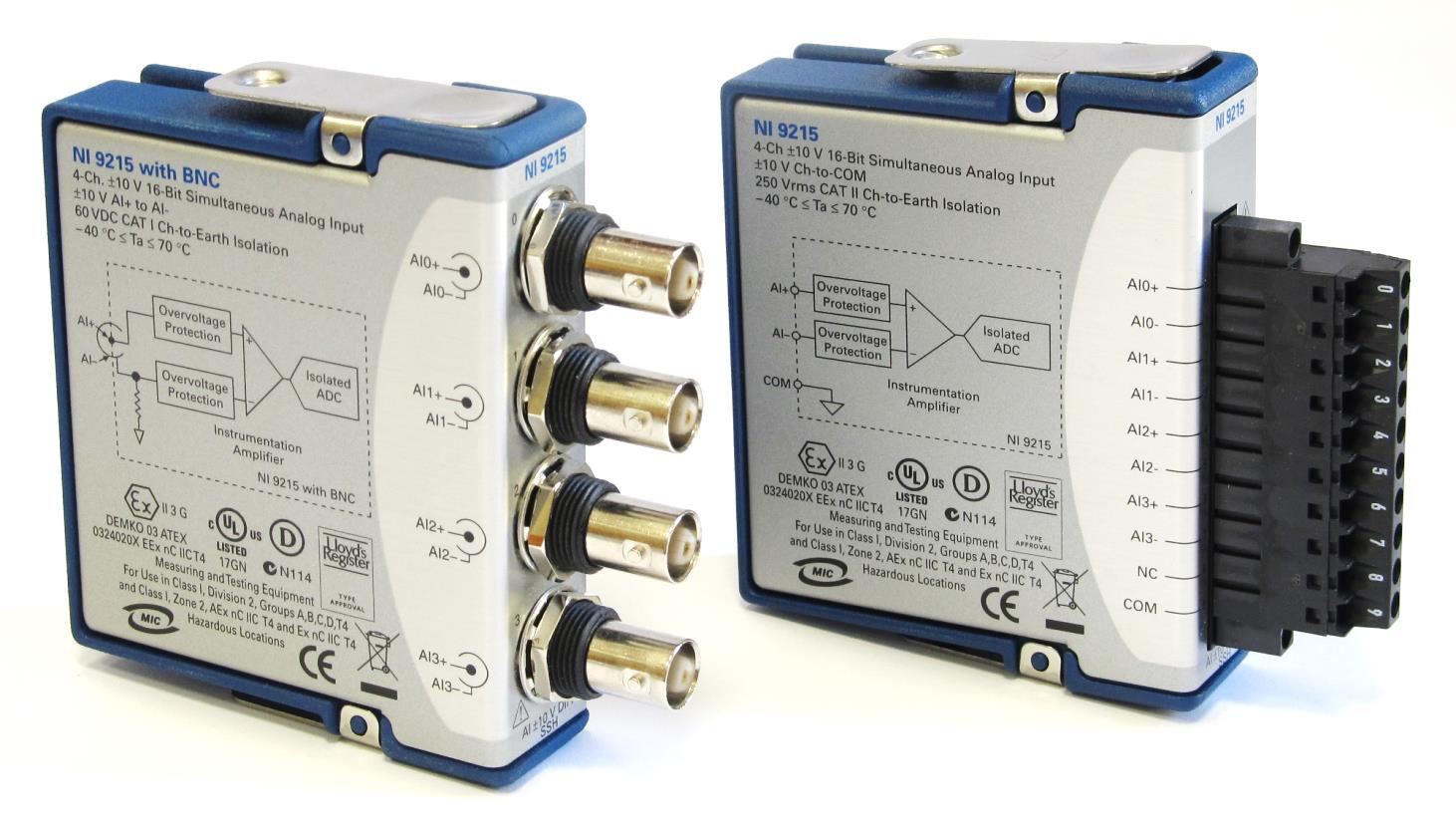 4 x 16 bit, 100 kS/s/Ch, ±10 V
A COM vezetéket mindenképp be kell kötni (GND)
9
NI 9263 – Analóg kimenet
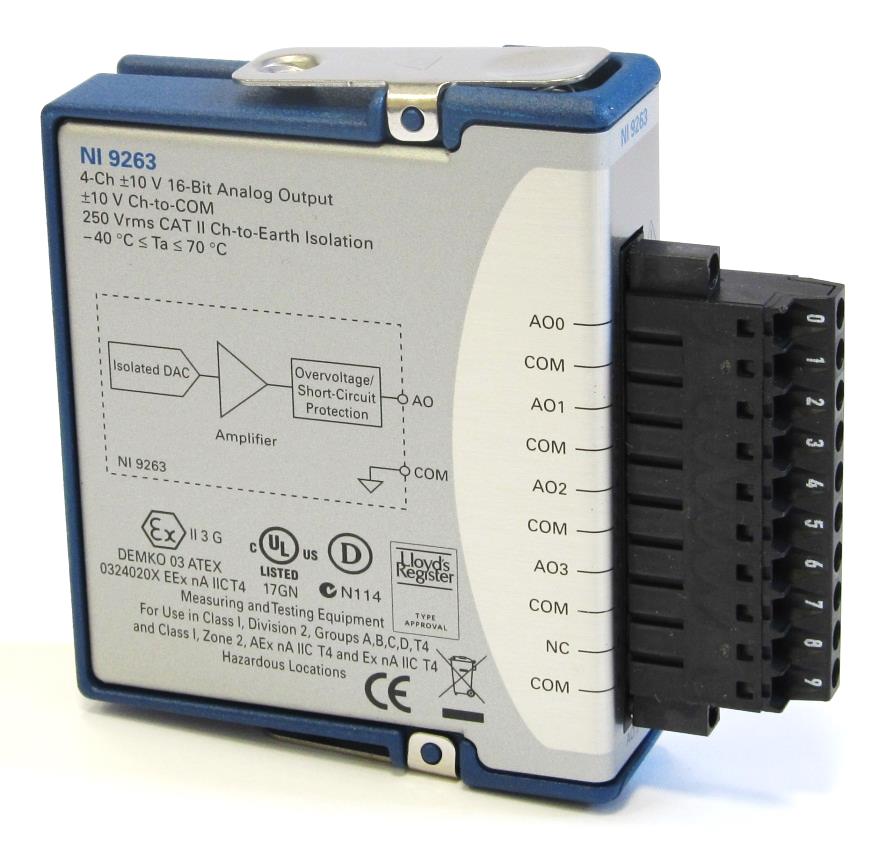 4 x 16 bit, 100 kS/s
10
NI 9401 – Digitális I/O
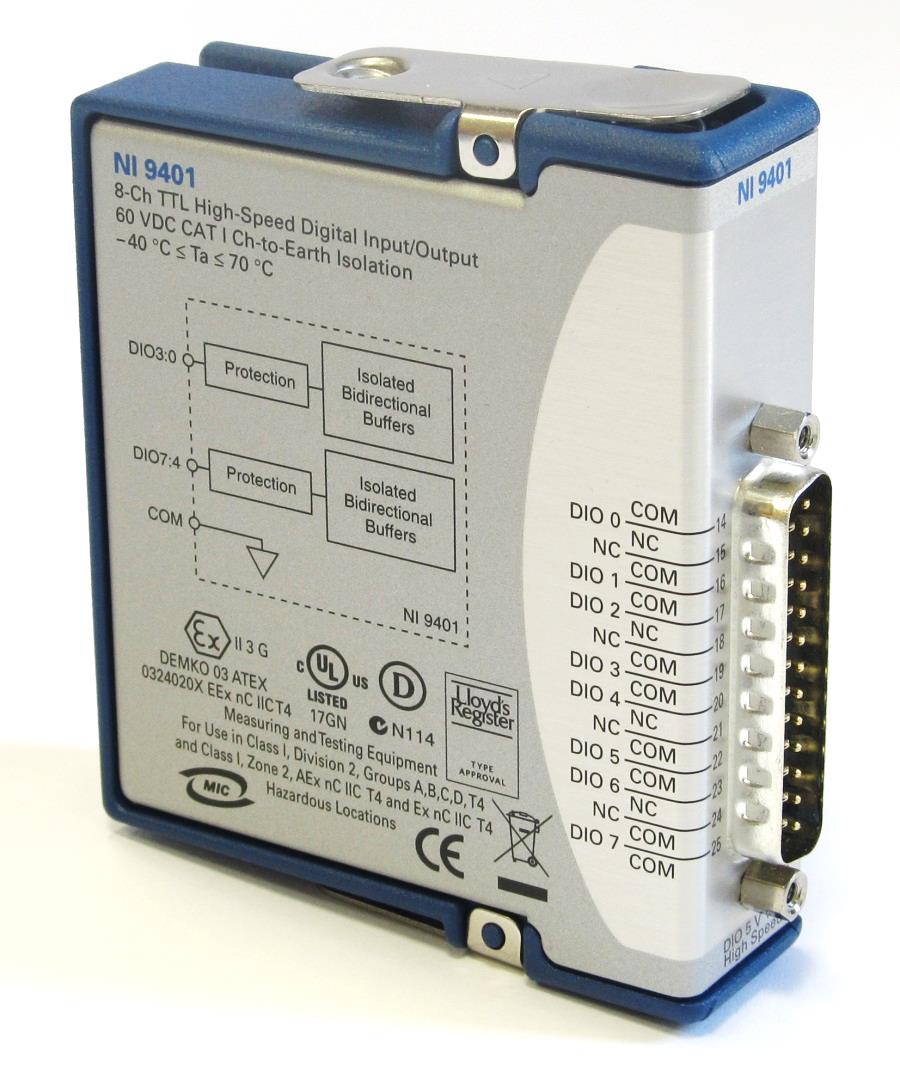 8-channel (2x4),100 ns ultrahigh-speed digital I/O
5 V/TTL, sinking/sourcing digital I/O
11
Measurement and Automation Explorer (MAX)
12
MAX
13
Teszt panel
14
DAQmx driver
15
Elnevezések
Physical channel(az eszközön lévő bemenet vagy kimenet)
Virtual channel(a fizikai csatorna reprezentációja)
Task(több egyforma típusú virtuális csatornát tartalmazó feladat)
16
Mintavételezés
On demand / Software timedA mintavételezést a PC szoftver frissítési rátája dönti el. Nem determinisztikus, alacsony sebességnél használható.
Hardware timedMaga a hardver végzi a mintavételezés vezérlését, determinisztikus. Mintavételi sebesség akár 100 kHz felett is.
17
DAQmx paletta
18
SW timed feszültségmérés
19
Több csatorna beolvasása
20
Bemenet kiválasztása
Egyetlen csatorna
Több csatorna kiválasztása (browse)
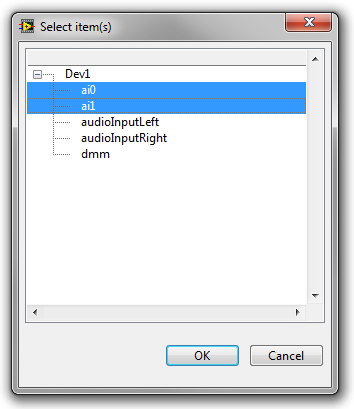 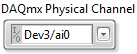 21
Analóg bemenet konfigurálása
DifferentialKét (szomszédos) bemenet közötti feszültségkülönbség (pl. AI 0-AI 9)
Non referenced (NRSE)Feszültség az  AI-Sense-hez képest
Referenced (RSE)Földhöz képest mért feszültség
DefaultAktuális csatorna alapértelmezett beállításapl. AI 0: differential; AI 9: RSE
22
Több csatorna különböző módon való konfigurálása
23
HW timed mérés
24
Folytonos mérés
25
SW timed digitális kimenet
1D boolean tömb
26
SW timed digitális kimenet
Egész szám (bináris kijelzés)
27
SW timed gerjesztés és mérés
HW timed – szinkrón mérés és gerjesztés
Kapcsolások
30
Termisztor bekötése
Uref
Rref
A/D
Ut
Rt
31
Digitális IO használata
32
LED-sor bekötése
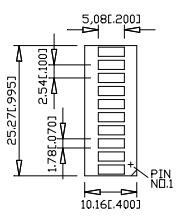 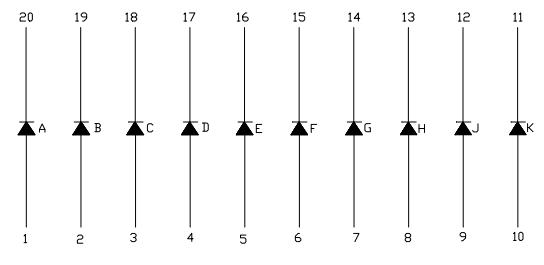 33
Bread-board bekötése
34
Leltár
35
a) NI USB 6008
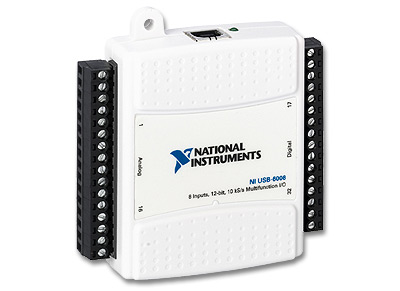 Az aktuálisan felhasznált eszköz leltári számát be kell írni a jegyzőkönyvbe!
36
C-kit A
Ellenállások:
1 kΩ
10 kΩ
Kondenzátorok
1 nF
10 nF
100 nF
Félvezetők
1N4148 dióda
BZX 55C 3V6 zéner-dióda
Piros, Sárga, Zöld LED
10 kΩ termisztor
5-20 kΩ fényelem
37
C-kit A
LED-sor
10 szegmenses LED-sor LTA-1000HR
1 kΩ-os ellenálláshálló
Egyebek
10 kΩ potencióméter
Csavarhúzó
410 uC board
38
C-kit A
39
C-kit B
70 breadboard vezeték (különböző hosszúságú)
10x 40 cm apa-apa vezeték
10x 40 cm apa-anya vezeték
10x 40 cm anya-anya vezeték
Bereadboard
Jumper kit (10 fekete, 10 színes)
Opamp board (1 db TL071, 1 db MC33201)
40
C-kit B
Szét lehet szedni
41
Multiméter
UNI-T UT-60H
multiméter
2 mérőfej (piros és fekete)
2 krokodilcsipesz (piros és fekete)
útmutató
42
Multiméter
43
Feladatok
44
Feladatok
A feladatok részletes leírása elérhető a minta jegyzőkönyvben
45
1. feladat – Hőmérséklet mérése
Készítsen programot, mellyel méri a termisztor hőmérsékletét. A következőket jelezze ki a program:
A termisztor mért ellenállása.
A termisztor által mért hőmérséklet °C-ban.
A termisztor által mért hőmérséklet egy Waveform Chart grafikonon.
46
2. feladat – HW timed mérés és átlagolás
Módosítsa az előző programot, hogy hardware-timed mérés segítségével, nagy sebességgel tudjon több adatot mérni. A mérésenként mért adatokat átlagolva csökkentheti a mért zaj értékét, valamint javíthatja a mérés felbontását.
Vizsgálja meg, hogy függ a mérés zaja, a mérés sebessége a mintavételi frekvenciától és az átlagolt pontok számától! Válasszon ideális paramétereket a későbbi mérésekhez!
47
3. feladat – Kijelzés LED sorral
Kösse rá a LED-sort az adatgyűjtő kimeneteire!
Használja az ellenálláshálót a LED-ek áramának szabályozására!
A LED-sor fényesebben világít, ha negatív logikával hajtjuk meg!
A LED-soron a hőmérséklettel arányosan gyújtsa ki a LED-eket! (Válasszon olyan hőmérséklettartományt, ahol a mért hőmérsékletet változtatni tudja!)
48
Szorgalmi feladat – Lehűlés
Vizsgálja meg, hogy kézzel való megfogás után hogyan változik a termisztor hőmérséklete. Milyen görbét követ és miért? Kvantitatívan (számszerűleg) is elemezze a látottakat!
Módosítsa a programot, hogy el tudja menteni a mérési adatokat az egyes mérési pontokhoz tartozó időadatokkal együtt. Rajzolja ki a lehűlési görbét Excelben!
49